I numeri reali
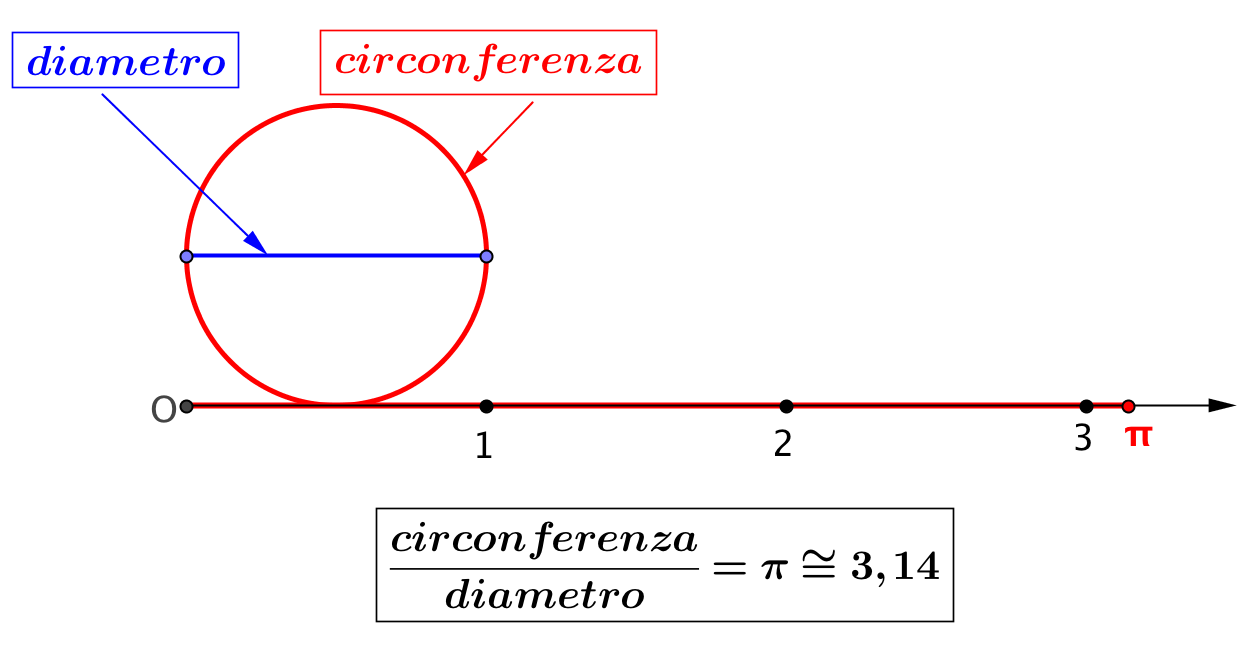 1
Daniela Valenti, 2021
Numeri irrazionali
I numeri irrazionali non provengono solo dall’estrazione di radice; ad esempio è irrazionale anche il numero indicato con il simbolo π, che esprime il rapporto fra circonferenza e diametro.
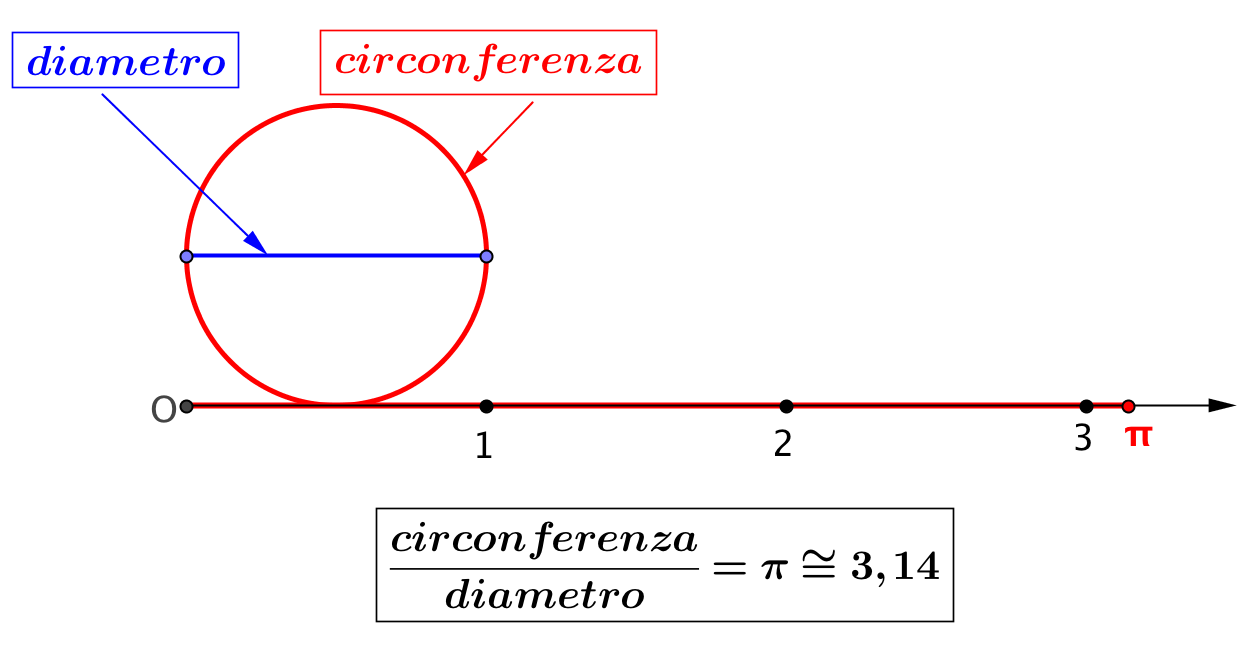 π è un numero irrazionale, perciò non può essere scritto esattamente con un numero decimale finito. 
3,14 è un valore decimale approssimato di π
2
Daniela Valenti, 2021
Numeri razionali e irrazionali sulla retta
I numeri irrazionali trovano posto sulla retta
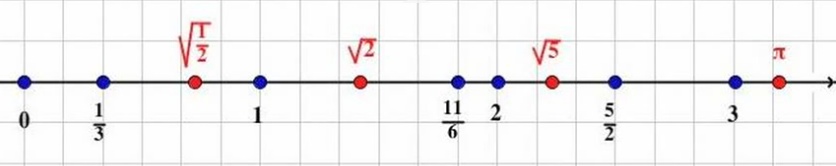 E sulla retta trovo anche gli opposti di questi numeri
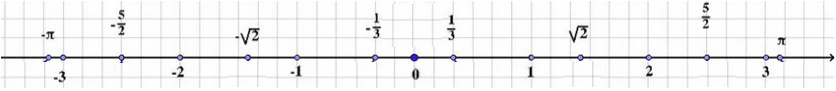 Numeri razionali e irrazionali trovano tutti posto sulla retta e formano un unico insieme: l’insieme dei numeri reali
3
Daniela Valenti, 2021
L’insieme R dei numeri reali
Ecco una figura per ‘ritrovare’, fra i numeri reali, i numeri razionali, interi e naturali.
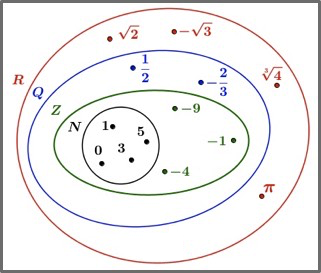 La figura ricorda che:
 N è contenuto in Z, cioè i numeri naturali sono particolari numeri interi;
 Z è contenuto in Q, cioè i numeri interi sono particolari numeri razionali;
 Q è contenuto in R, cioè i numeri razionali sono particolari numeri reali.
Daniela Valenti, 2021
4
L’insieme dei numeri reali è ordinato
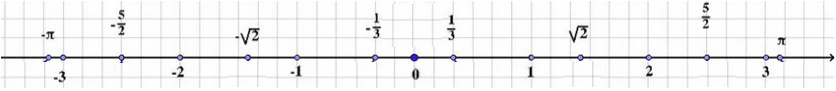 La rappresentazione sulla retta mostra i numeri reali in fila sulla retta uno dopo l’altro, perciò posso sempre stabilire quale viene prima e quale dopo. Ad esempio la retta mostra che risulta:
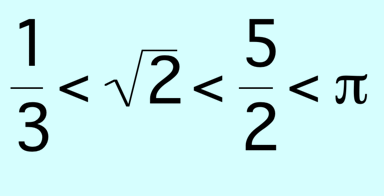 Ma la rappresentazione sulla retta richiede tempo e un disegno accurato; più rapido è il procedimento di confrontare numeri reali scritti in forma decimale.
5
Daniela Valenti, 2021
Scrivere un numero reale in forma decimale
Una sintesi dei casi che si possono presentare
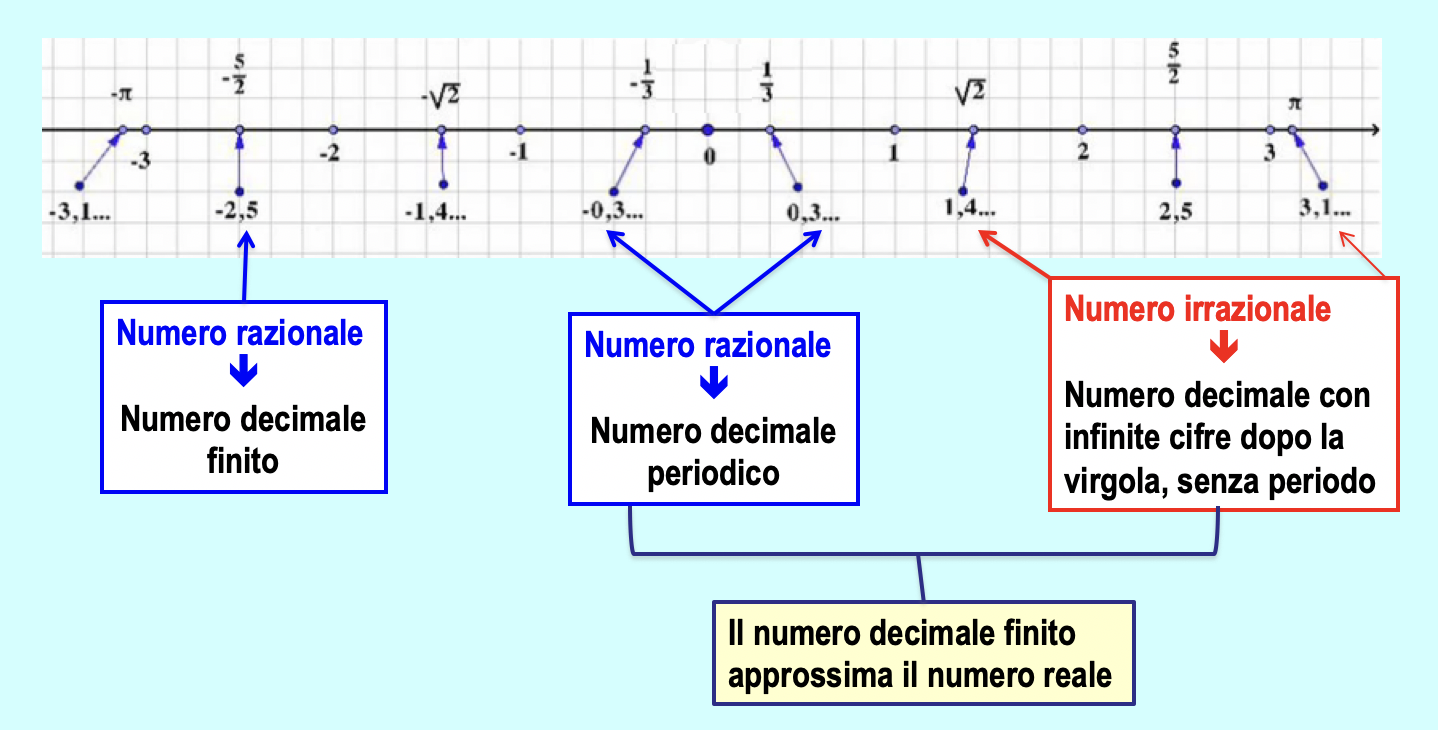 6
Daniela Valenti, 2021
Ordinare numeri reali scritti in forma decimale
Esempio.
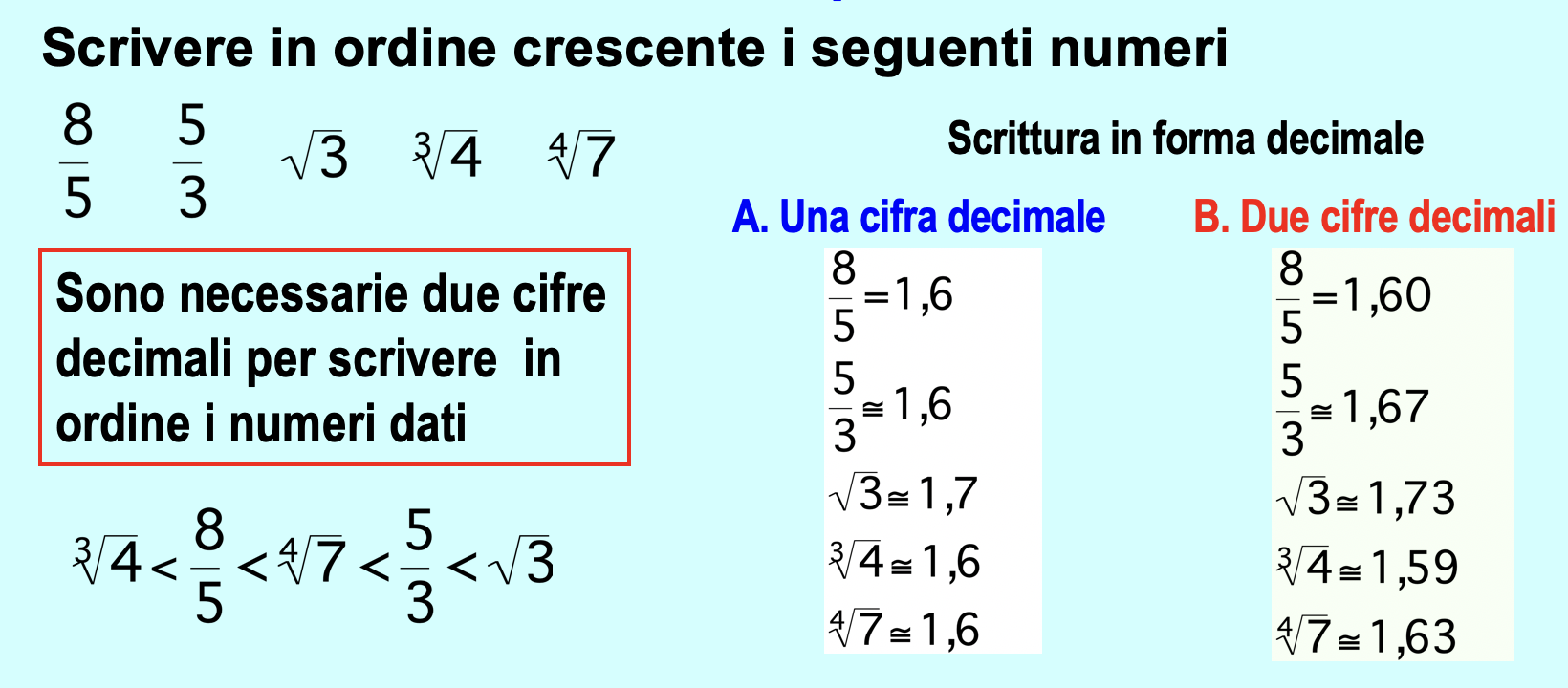 Per confrontare numeri reali scritti in forma decimale bisogna scrivere, dopo la virgola, le cifre necessarie per distinguere un numero dall’altro.
7
Daniela Valenti, 2021
Operazioni con numeri reali
Arrivo a considerare solo 3 operazioni:
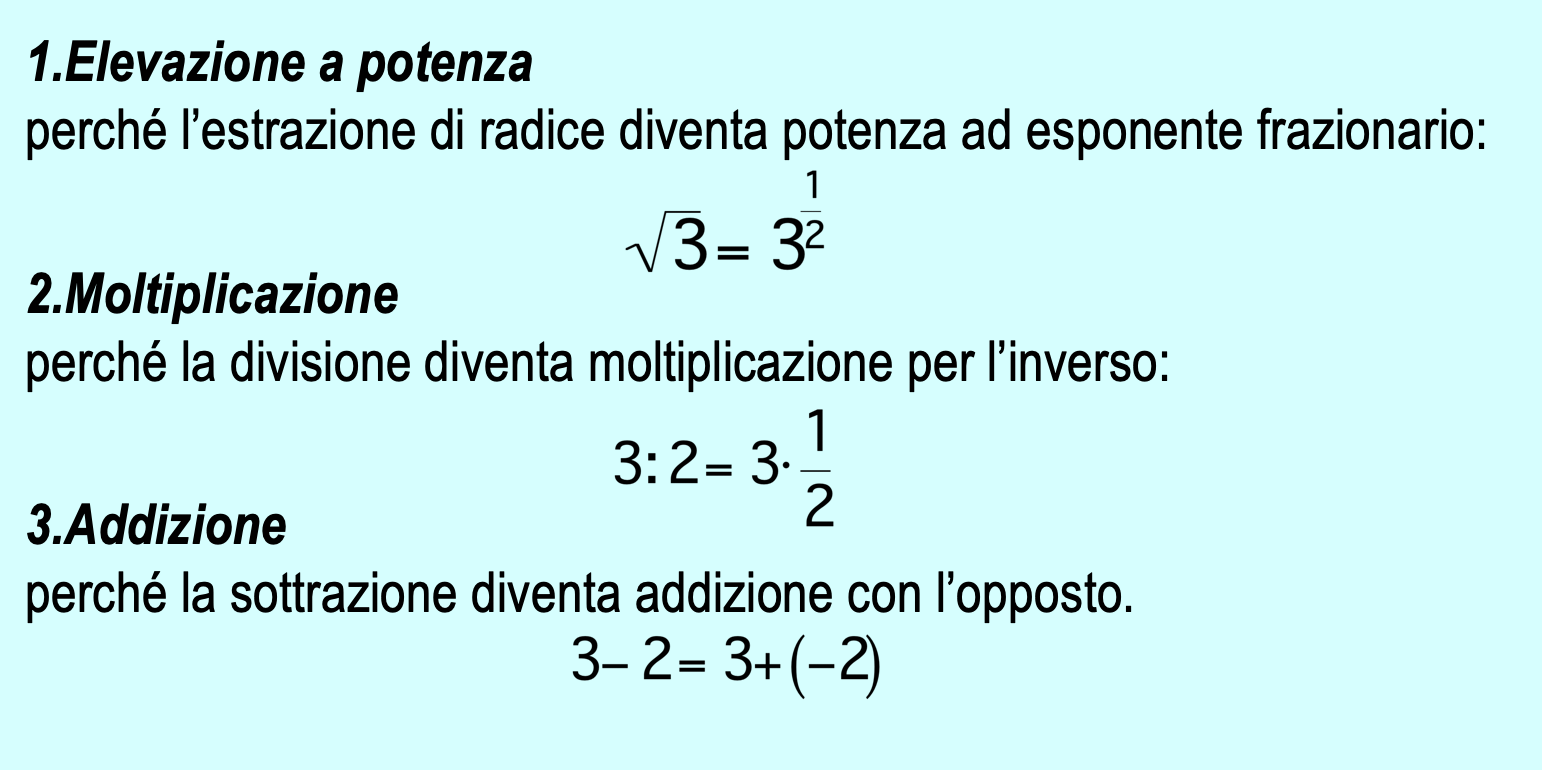 8
Daniela Valenti, 2021
Calcolare espressioni con numeri reali
Estendo ai numeri reali priorità e ordine delle operazioni valide per i numeri razionali
A. Espressioni con una sola operazione
In espressioni con una sola operazione applicata a tre o più numeri, eseguo i calcoli nell’ordine in cui sono scritti, da sinistra verso destra.
B. Priorità delle operazioni
In espressioni con addizioni, moltiplicazioni e potenze eseguo le operazioni in questo ordine:
 Elevazioni a potenza;
 Moltiplicazioni;
 Addizioni.
C. Uso le parentesi per cambiare l’ordine stabilito.
9
Daniela Valenti, 2021
Proprietà delle operazioni
Estendo ai numeri reali le proprietà di addizione e moltiplicazione valide per i numeri razionali.
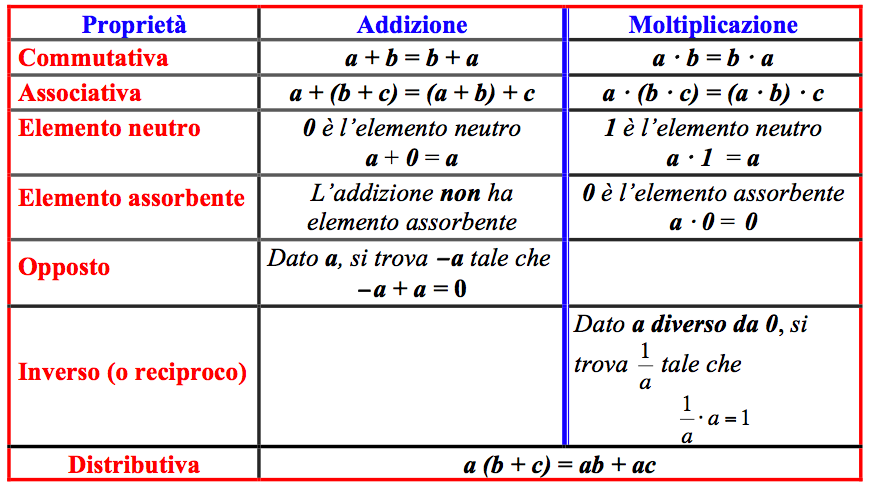 10
Daniela Valenti, 2021
Domanda: rimangono delle operazioni che non posso eseguire con i numeri reali?
Non posso dividere per 0 perché nei numeri reali non trovo il reciproco di 0
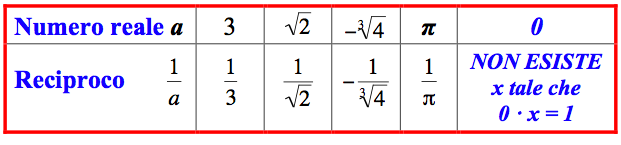 11
Daniela Valenti, 2021
E rimangono altre operazioni che non posso eseguire con i numeri reali?
12
Daniela Valenti, 2021
Radici quadrate e numeri negativi
Problema storico
Già gli antichi babilonesi calcolano radici quadrate, ma solo durante il 1600 i matematici europei lavorano stabilmente con i numeri negativi. Come accordare le ‘antiche’ radici quadrate con i ‘nuovi’ numeri negativi?
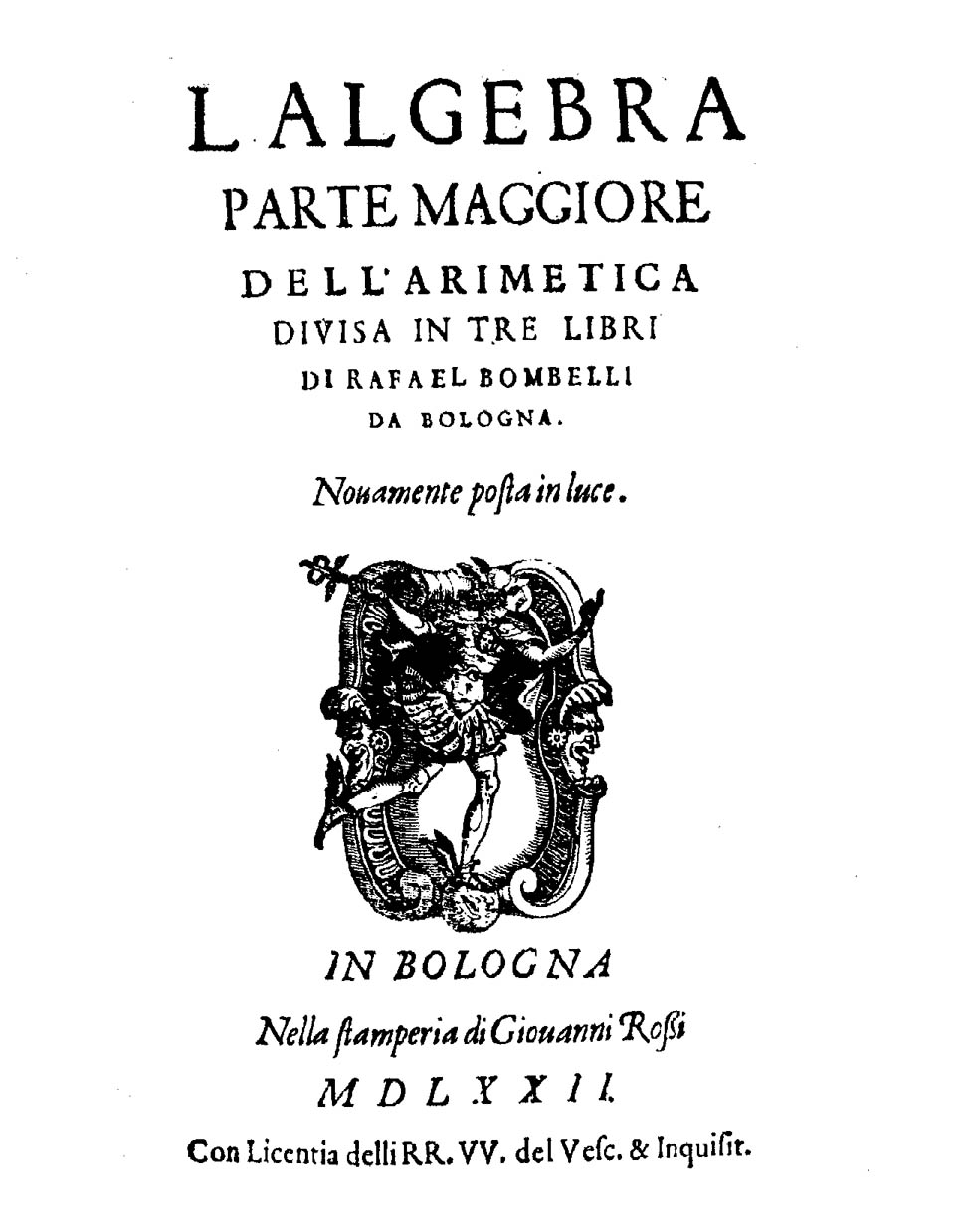 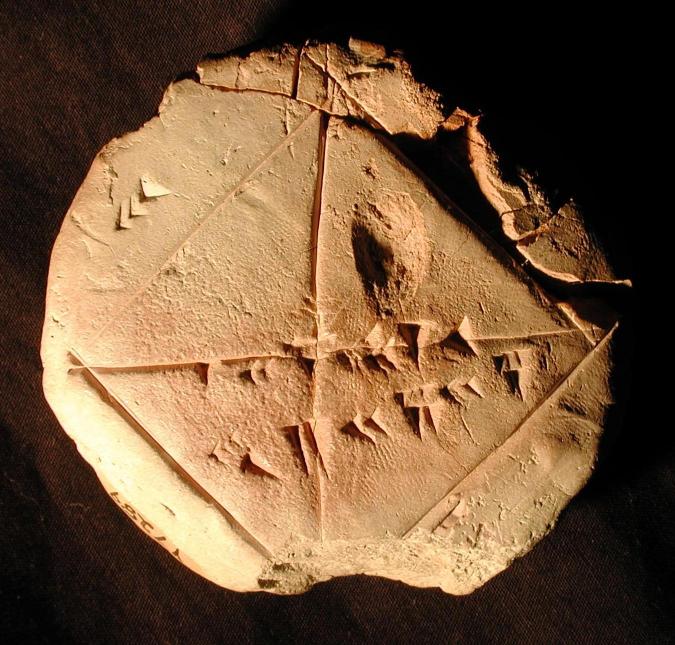 13
Daniela Valenti, 2021
Radici quadrate di numeri negativi
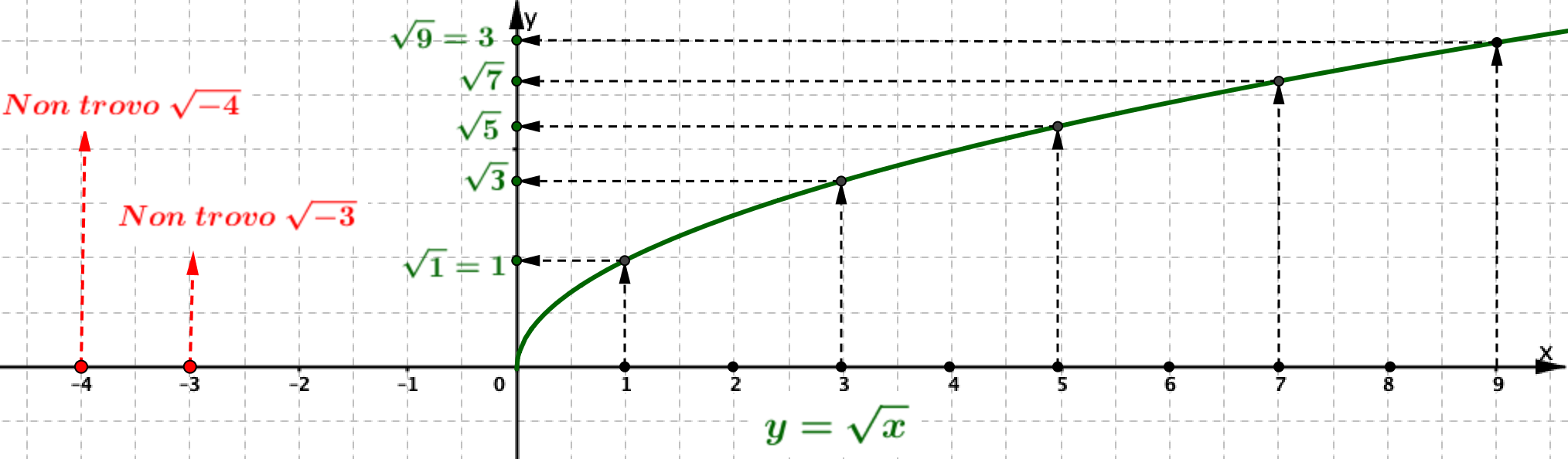 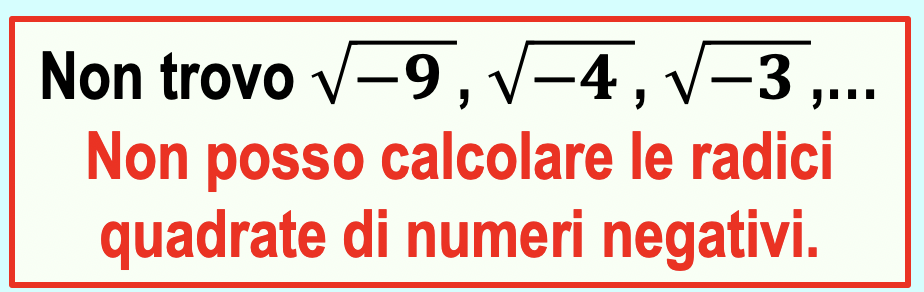 14
Daniela Valenti, 2021
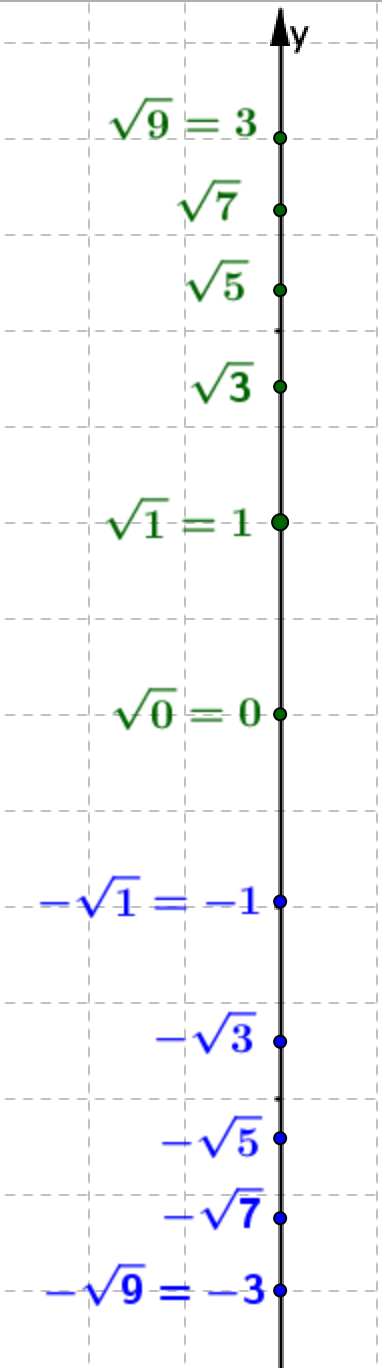 Radici quadrate e numeri negativi
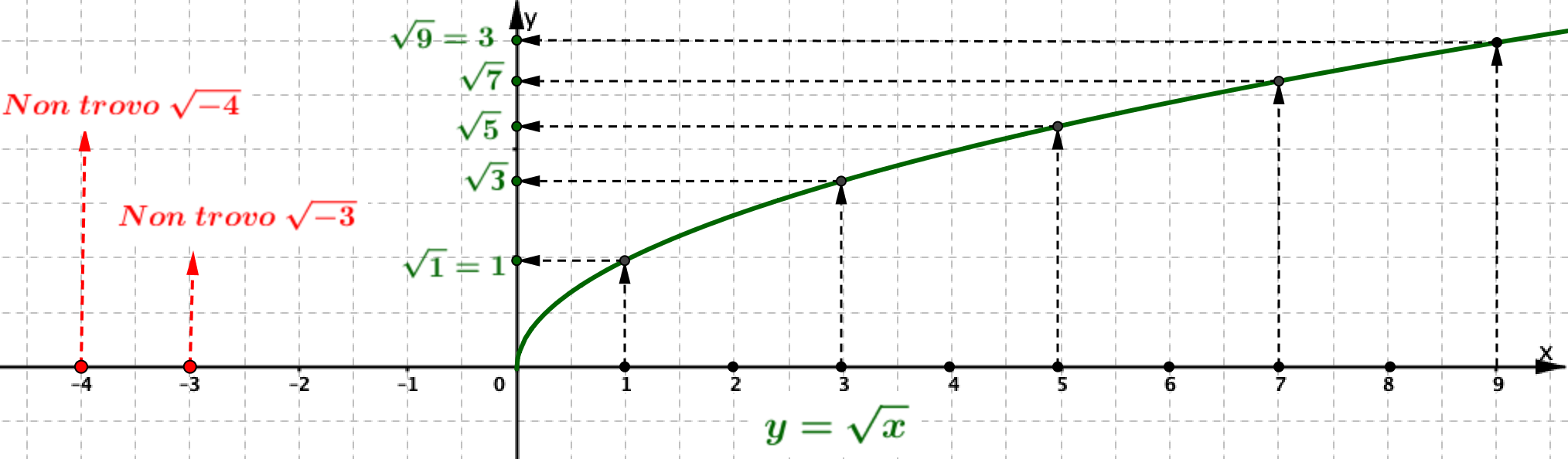 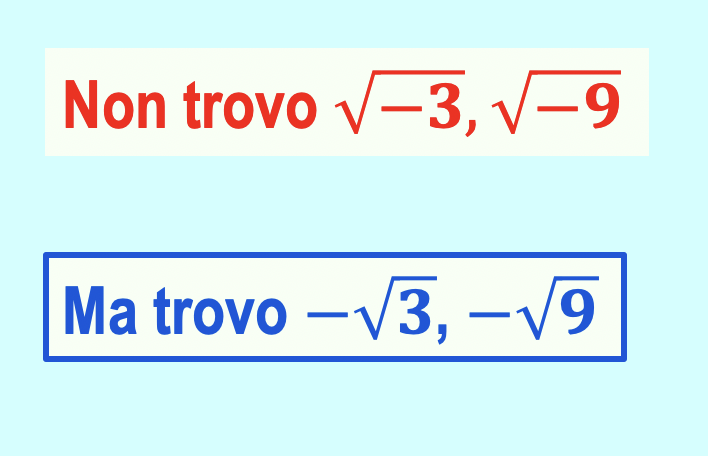 Daniela Valenti, 2021
15
Radici cubiche anche di numeri negativi
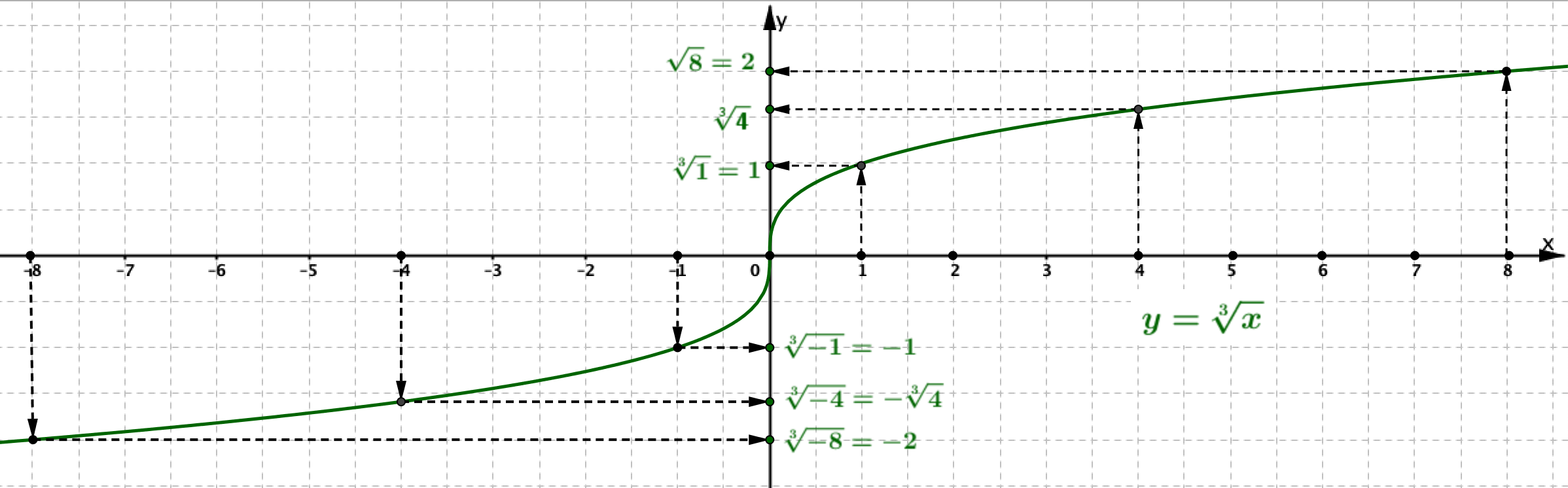 Trovo sulla retta dei numeri reali le radici cubiche di tutti i numeri reali.
16
Daniela Valenti, 2021
Un risultato più generale
Non trovo sulla retta dei numeri reali solo le radici con indice pari di numeri negativi .
Esempi
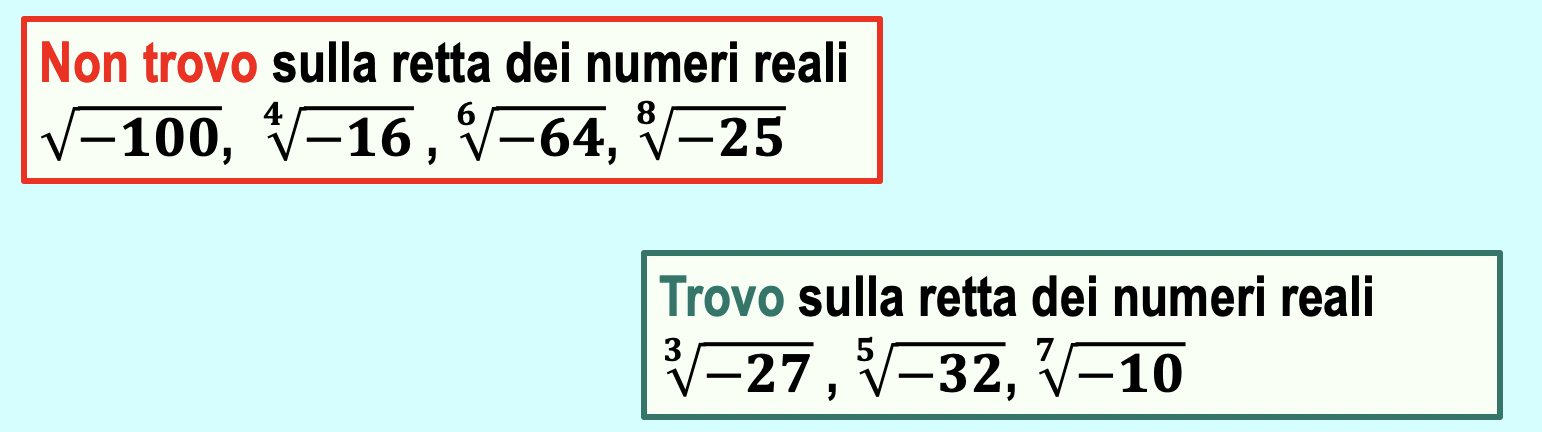 17
Daniela Valenti, 2021
Estendo le proprietà dei radicali ad espressioni con numeri negativi?
Le proprietà dei radicali erano importanti per i calcoli con carta e penna, soprattutto quando si lavorava solo con numeri positivi.

Perciò richiedono particolare attenzione in espressioni con numeri negativi.
Ragioniamo su qualche caso significativo
18
Daniela Valenti, 2021
Prodotto di radicali con lo stesso indice pari
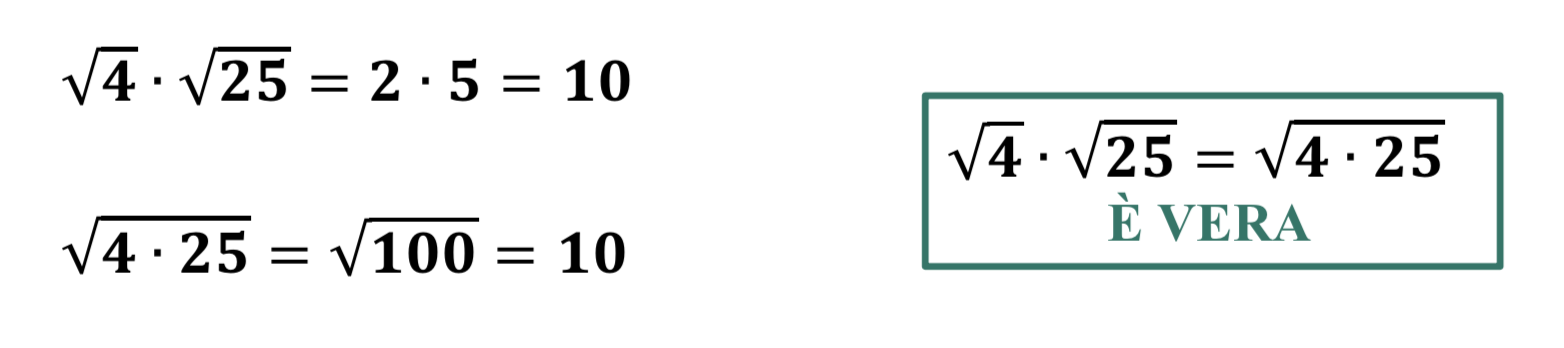 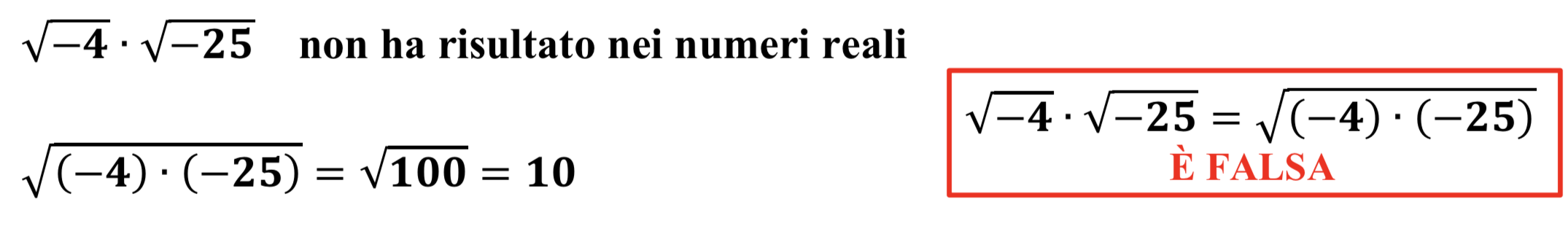 Analoghe conclusioni per il quoziente di radicali con lo stesso indice pari, dato che la divisione diventa moltiplicazione per il reciproco.
Rimane impossibile la divisione per 0.
19
Daniela Valenti, 2021
Potenze di radicali con indice pari
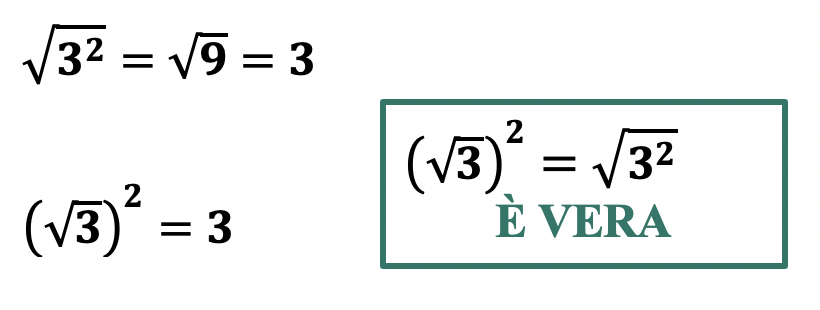 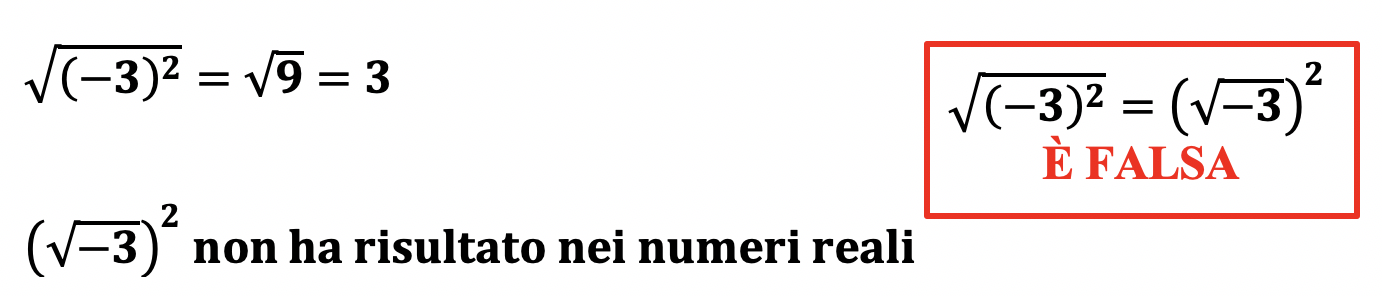 20
Daniela Valenti, 2021
Proprietà dei radicali estese a numeri negativi
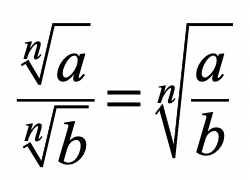 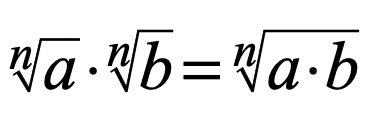 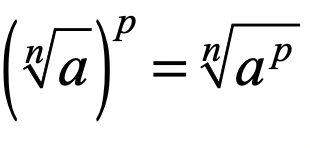 Indice n dei radicali dispari
Tutte le proprietà sono valide anche se al posto di a, b inserisco numeri negativi.
Indice n dei radicali pari
Le proprietà non sono valide se al posto di a, b inserisco numeri negativi.
21
Daniela Valenti, 2021
I numeri reali sulla retta
Osservo di nuovo la retta dei numeri reali
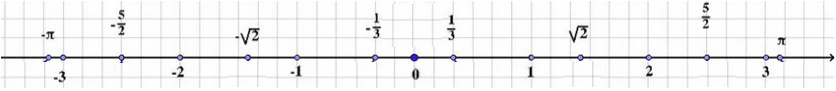 E penso alle operazioni che non hanno risultato
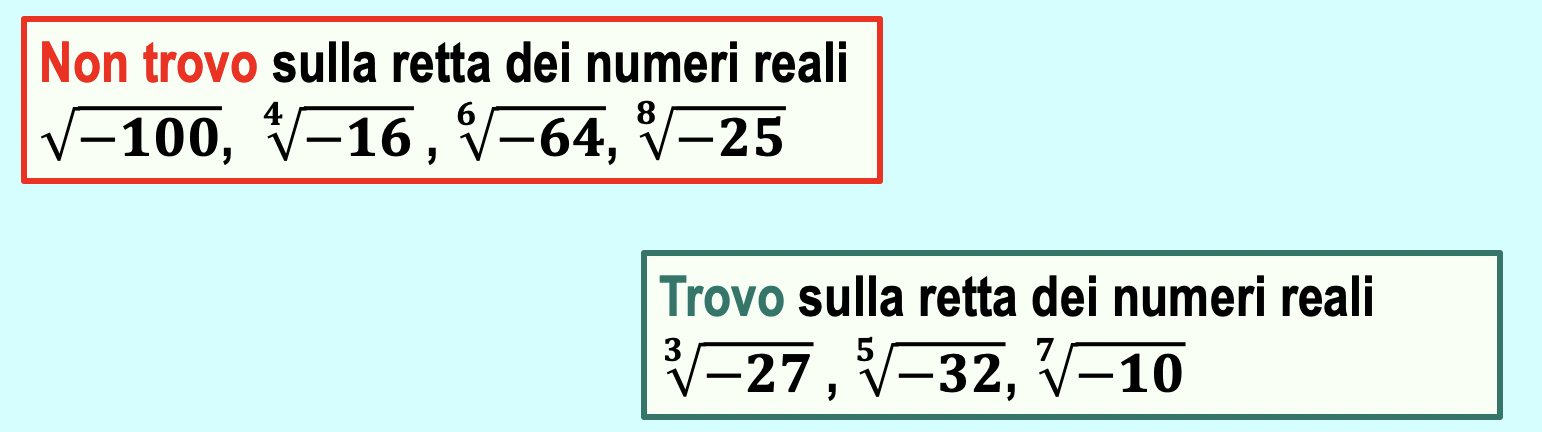 Resta una domanda
Rimangono ancora sulla retta dei vuoti per inserire numeri che non sono reali?
22
Daniela Valenti, 2021
L’assioma di continuità
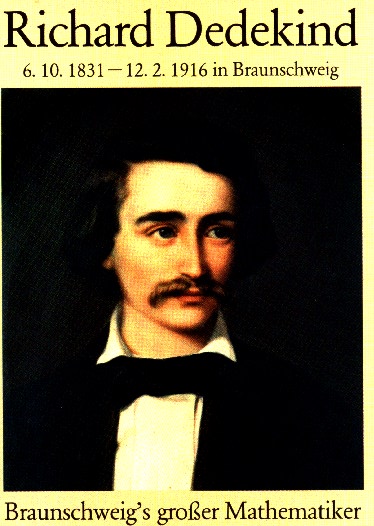 Il matematico Dedekind ha dato la risposta a questa domanda alla fine del 1800: i numeri reali completano la retta, così si può stabilire una corrispondenza biunivoca fra punti della retta e numeri reali.
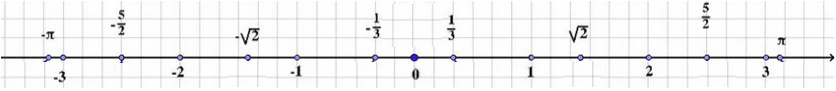 Pensiamo la retta e l’insieme R dei numeri reali perfettamente continui, senza alcuna interruzione.
23
Daniela Valenti, 2021